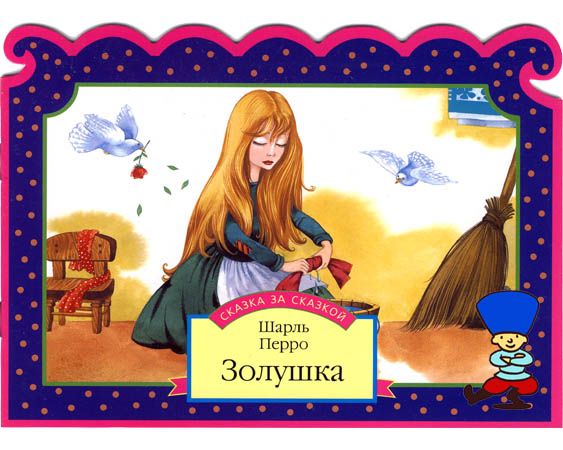 Алгоритмы
Повторение
НАЧАЛО
НЕТ
ДА
НЕТ
ДА
СТОП
Разбери фасоль
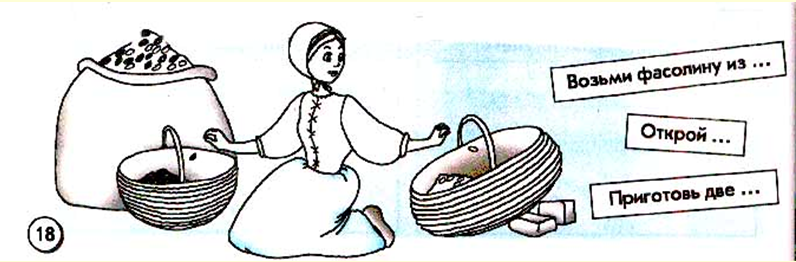 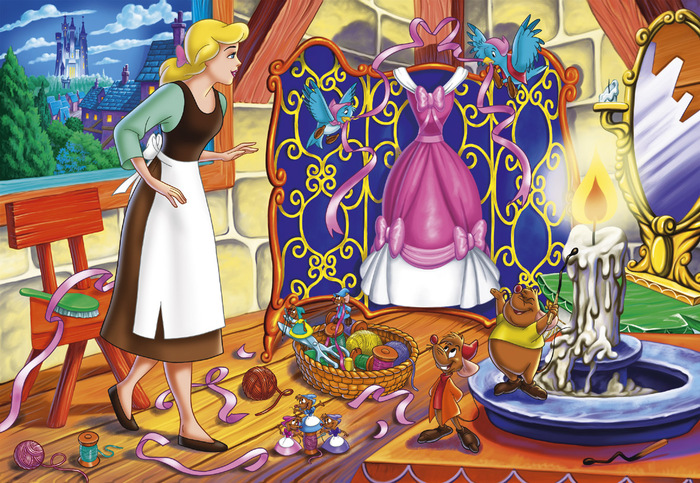 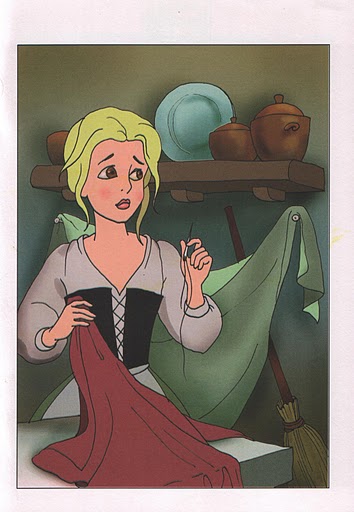 Пришей банты
Пришей банты
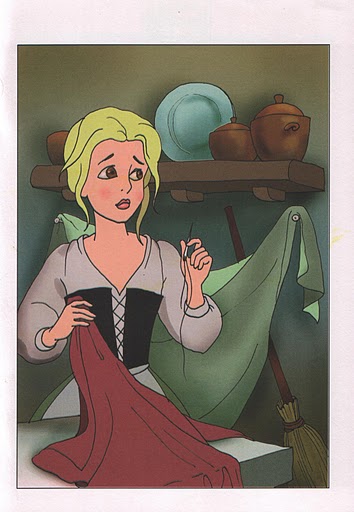 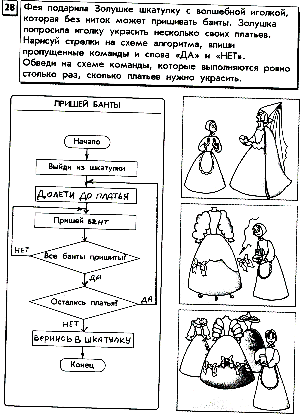 Зад. 28
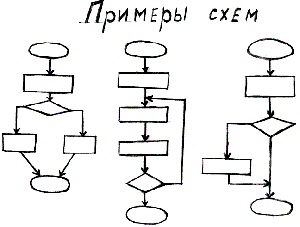 Упр. 28 стр 23
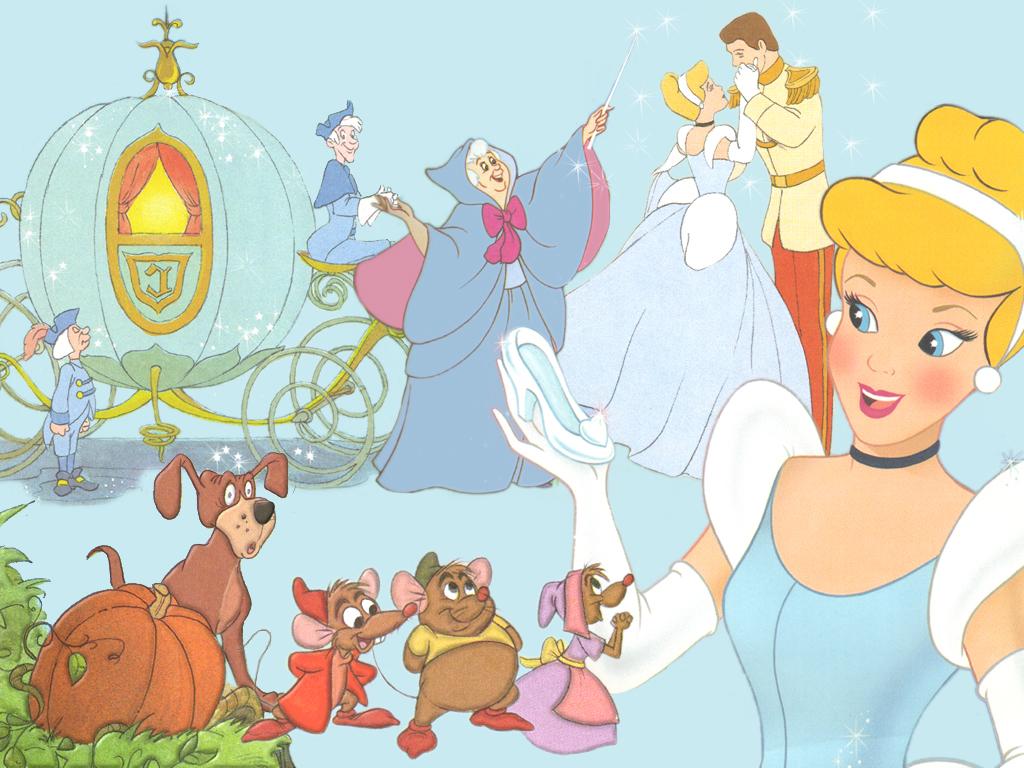 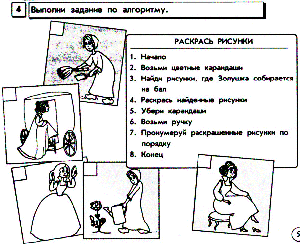 Упр. 4 стр. 5
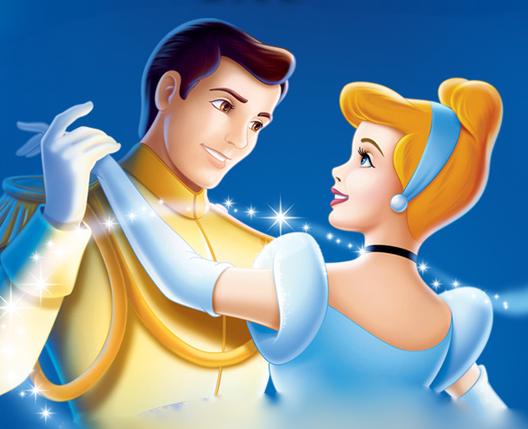 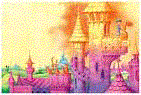 №9(3)  Выполни алгоритм
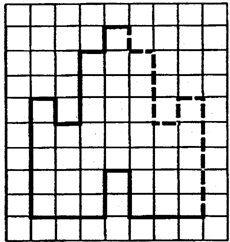 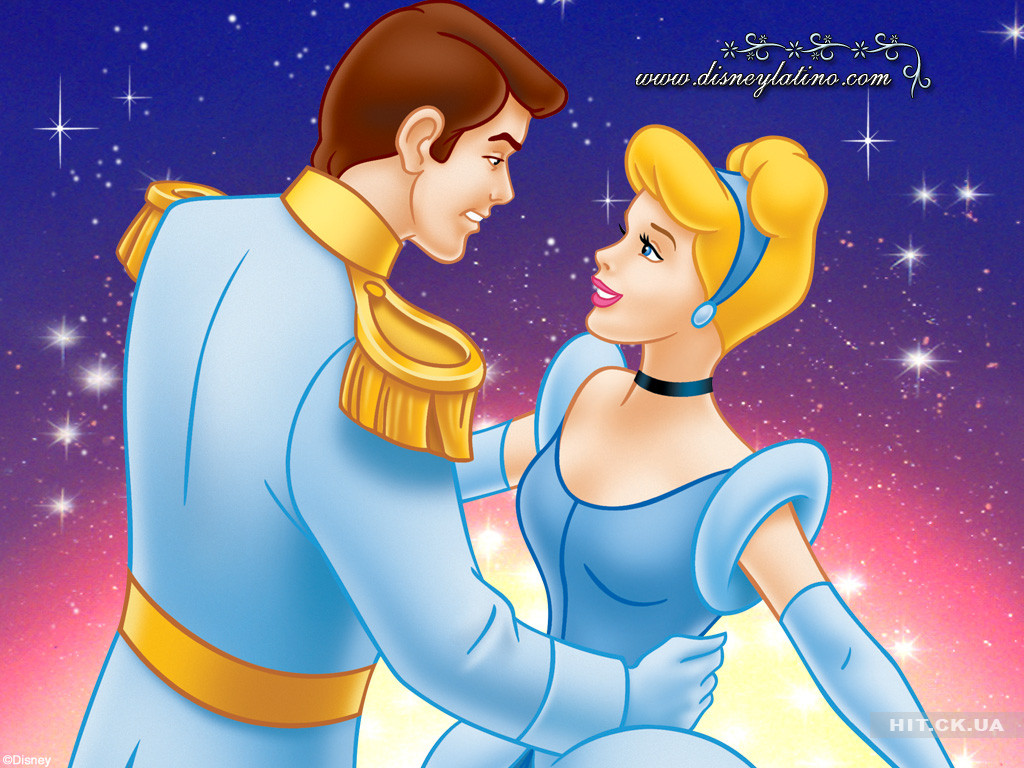 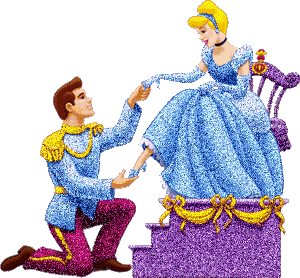 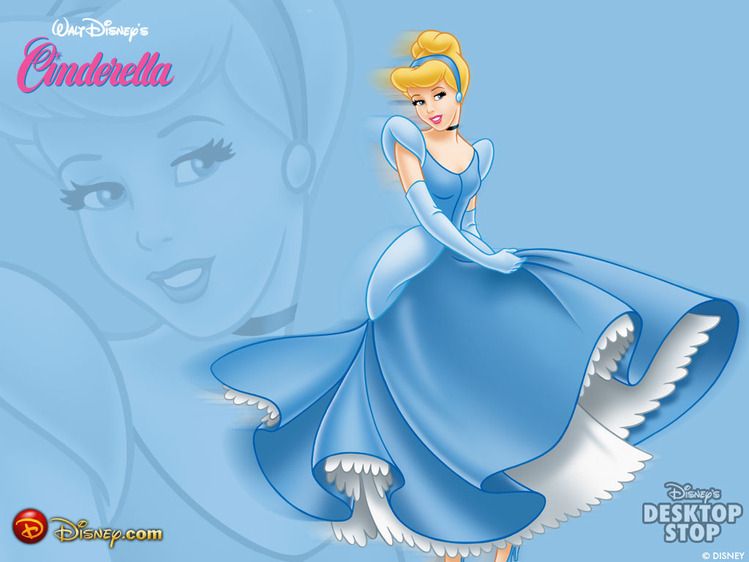 Письмо 
от золушки
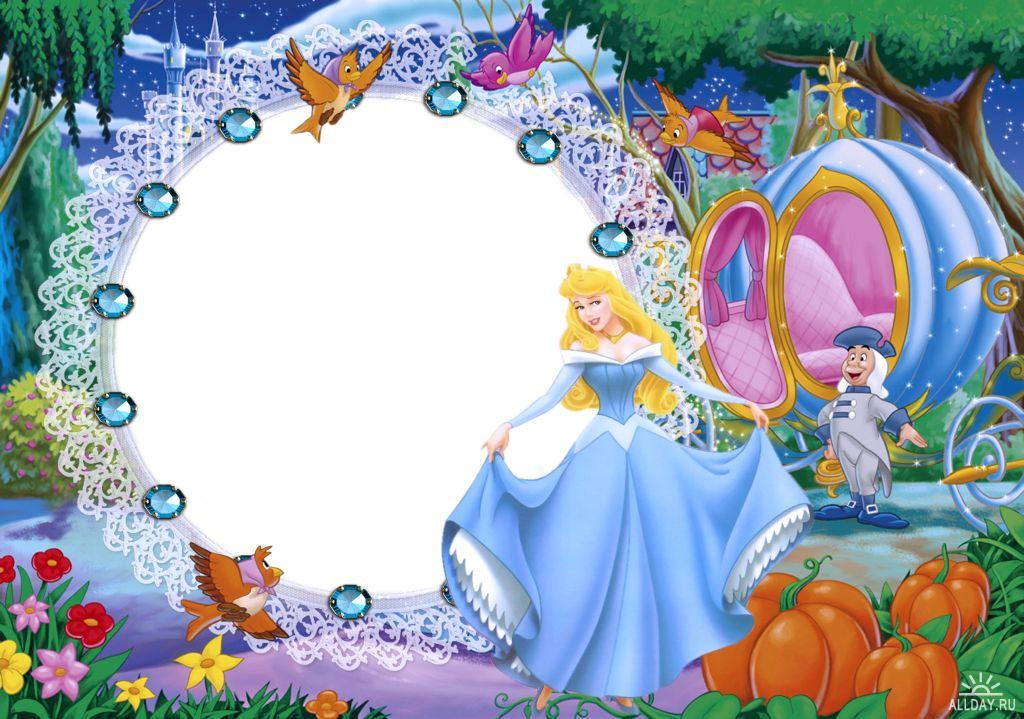 Домашняя работа
№29